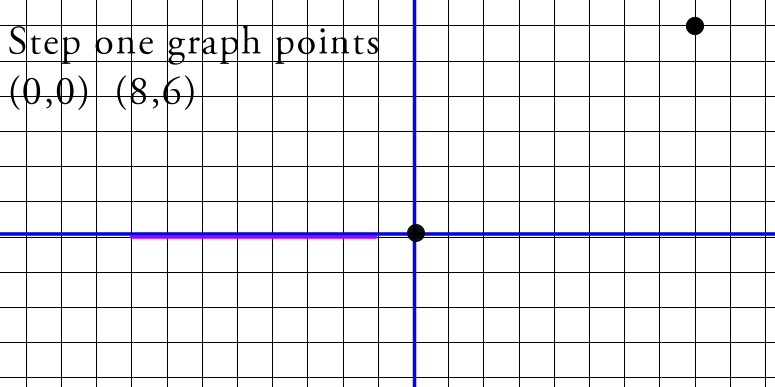 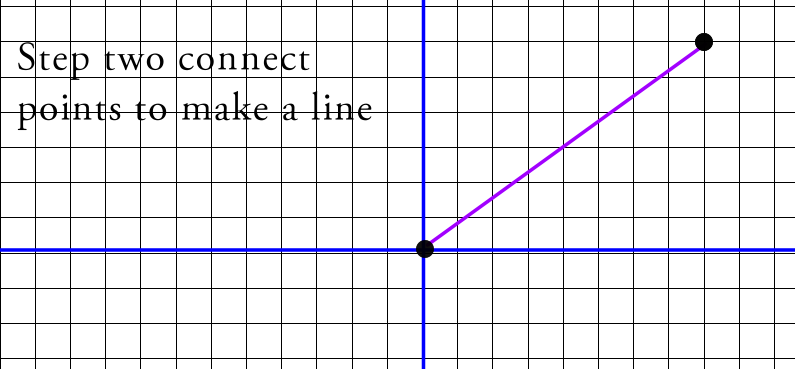 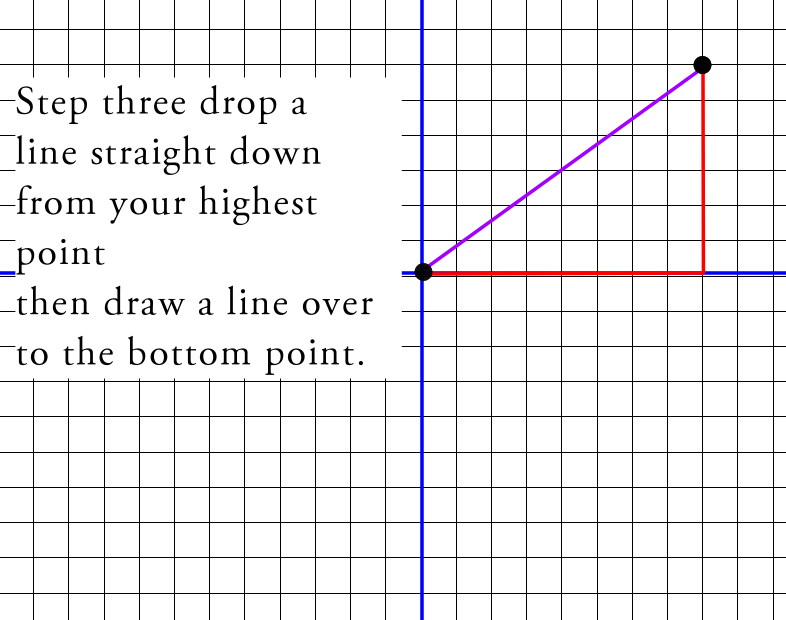 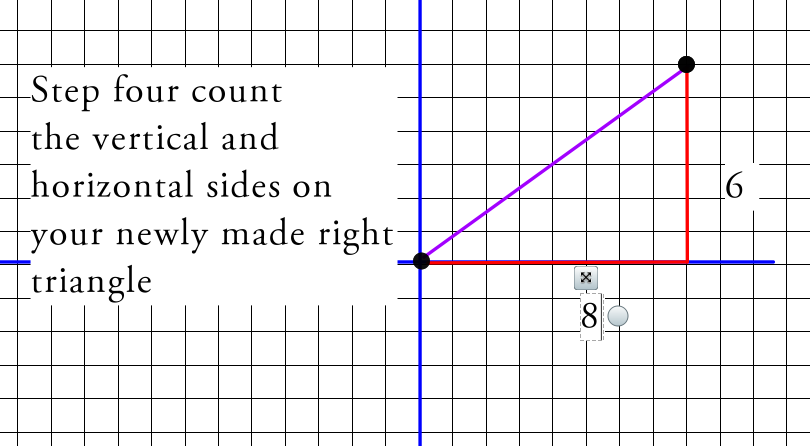 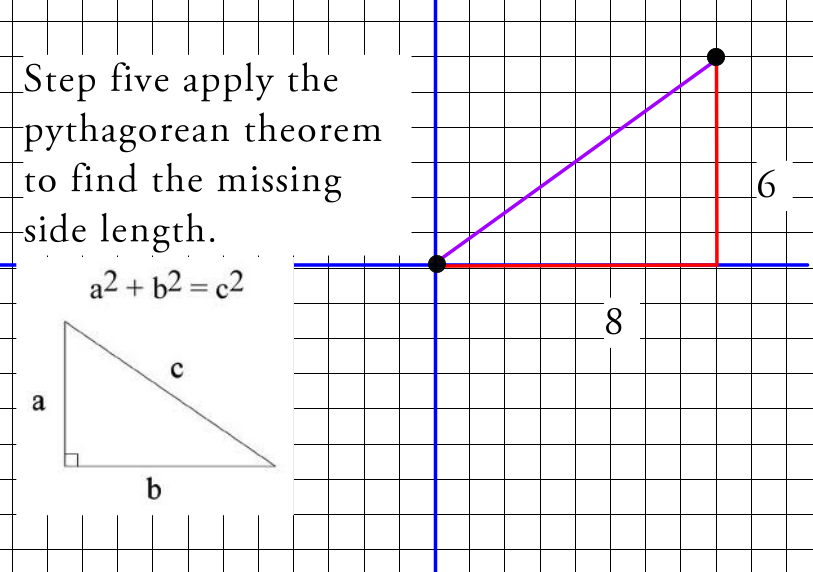 Finding endpoint when you have a midpoint and an endpoint